EMSTARS
Constituency Briefing
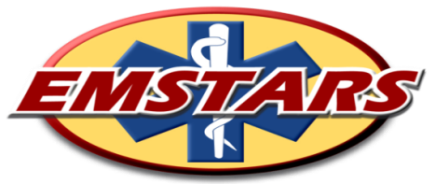 January 20, 2016
EMSAC Data Committee
A
G
E
N
D
A
EMSTARS Program
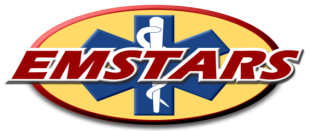 EMSTARS Program Update
NHTSA Performance MeasuresOctober 2015
Completeness
AGENCIES
179


98
RUNS
37%
65%
77%
15,463,302
23%
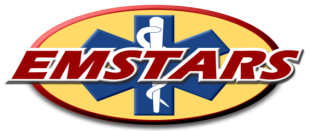 Florida V3 Data Dictionary
V3 Business Rule Testing in progress

Minor changes to construct of rules

Minor changes to spelling, comment, etc.
Florida Vendor Validation
Five vendors validation in progress
Zoll
AMR
SafetyPad
Intermedix
Beyond Lucid
ImageTrend

Purpose – to ensure that Florida Data Dictionary elements, custom elements and Florida Business Rules have been implemented

Florida will validate NEMSIS compliant and Non-NEMSIS compliant software.

Vendor Validation Process on Website
NEMSIS UPDATE
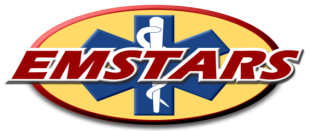 Transition to NEMSIS V3.4
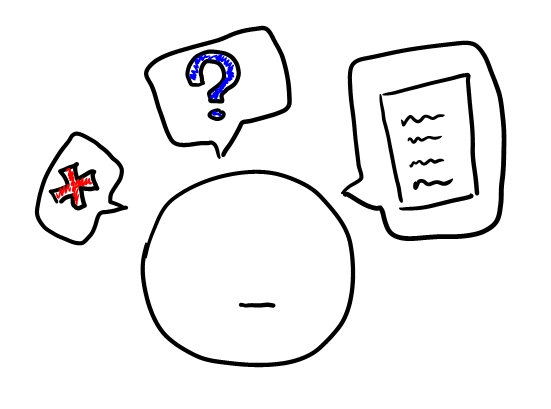 NEMSIS V 2.2.1
NEMSIS V 3.3.4
NEMSIS V 3.4
V3 Transition Schedule
The NEMSIS TAC will accept EMS activations based on Unit Notified by Dispatch Date for:

Version 2.2.1 Closure:  12-31-2016
Version 3.3.4 Closure:  12-31-2017

Version 3.4.0 remains the most current version
9
NEMSIS V3.4
What’s this all about???
9 new elements, 2 retired

Updates to element names, definitions, comments, and constraints, 

Changes to meet billing needs based on existing standards - ICD-10 code sets. 

Deprecated elements from previous versions of the NEMSIS Version 3 standard have been removed.

Elements and values identified for removal are not deprecated in this release but removed completely from the standard.
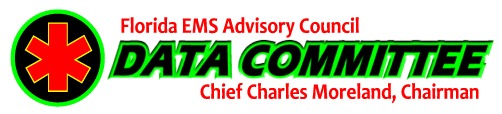 EMSAC Strategic Plan 
FY14-19
GOAL 2
Improving EMS data collection and participation through advocacy, outreach, and improved accessibility to EMS incident-level data
[Speaker Notes: Backup materials:  Strategic plan goal 2 and last updated action plan.]
Objective 2.1  
Improve leadership effectiveness and participation of EMSAC Data Committee
Shore up Structure of Data Committee
Add members
Meet more frequently
[Speaker Notes: Discussion Outcome –Identification/Understanding  of issues, obstacles, risks
Backup material – committee bylaws, member roster]
Objective 2.2  
Maintain statewide standards for data collection for EMS incident level data
Recommend timeline change for NEMSIS V3 compliance
Foster vendor readiness by publishing a “state of the vendor list”
Establish a workgroup to review NEMSIS 3.4 changes
[Speaker Notes: Discussion Outcome –  Strengths, Weaknesses, Opportunities, Threats/ Next Steps]
Objective 2.3  
Provide advocacy and outreach in support of NHTSA participation targets for Florida’s statewide data collection system
Refine target agencies for outreach 
Focus on Education and Training
Develop education/communication materials and methods
[Speaker Notes: Discussion Outcome –  Outcome – Concensus on strategy for outreach]
Objective 2.4  
Improve access to EMS incident level data for evaluation and benchmarking activities
Review existing reports for use/need
Include quality managers and medical directors in determining new reports
Identify key report categories for ease of use
Look for opportunities to expand use of data
[Speaker Notes: Discussion Outcome –Identification/Understanding of major needs, obstacles/gaps]
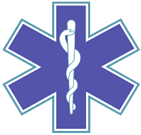 EMS GRANT OPPORTUNITIES
Florida’s EMS Matching Grant Programs
Deadline – March 9th, 2016
Purpose: 
Provide grants to Florida’s EMS organizations and agencies primarily for improvement and expansion of EMS. 

Programs:
1.  General Matching Grants (state pays 75%, applicant pays 25%)
2.  Rural Matching Grants (state pays 90% and applicant pays 10%)  

More Information:
	Telephone: (850) 245-4444 Ext. 2773 or 2734


	Mail:	DOH EMS Section, Grants
		4052 Bald Cypress Way, Mail Bin A-22 	 	
		Tallahassee, Florida 32399-1722
The announcement and information are at the following Internet address.
http://www.floridahealth.gov/provider-and-partner-resources/ems-grants/index.html
NHTSA 405 Grant
Section 405(c) traffic records information systems funding can be used for projects that improve the accuracy, completeness, timeliness, and uniformity of the state’s six traffic records systems (i.e., crash, roadways, driver, vehicle, citation/adjudication, and EMS/injury surveillance), or that advance the goals and objectives of Florida’s Traffic Records Coordinating Committee as documented in the Florida Traffic Safety Information System Strategic Plan 2012-2016.
NHTSA 405 Grant
Deadline – March 31, 2016
Who Can Apply?
Any Florida state or local government agencies or not-for-profit organizations with a public purpose.  

Law enforcement agencies – hardware/equipment for electronic crash or citation reporting;

Court clerks – technology to receive e-citation data from law enforcement agencies electronically

Metropolitan planning org. – link traffic records systems with other data systems;

EMS providers – technology for electronic EMS or trauma reporting; and

Agencies or associations – conduct training workshops or other outreach efforts.
NHTSA 405 Grant  thru TRCC
Funding Restrictions 

Traffic records grants are cost reimbursable grants. 

Any equipment purchased must be installed within the grant period. All computer purchases with TRCC allocated funds must be used for the purpose it was intended for in the grant application.
NHTSA 405 Grant
Allowable Costs
Software, hardware, communication components and installation/ implementation services needed by EMS agencies to establish and/or enhance an electronic EMS data collection system and enable consistent submission of EMS incident related data to the Florida Prehospital EMS Tracking and Reporting System (EMSTARS). 

Most hardware consists of laptop computers/notebooks/tablets/desktop PC’s, printers/scanners, file/application servers, and communication components. 

All software acquired for Electronic Patient Care Reporting (ePCR) must be certified NEMSIS 3 compliant, and the file extracts must be verified as compliant with EMSTARS-CDX state system.
NHTSA 405 Grant
Unallowable Costs
Maintenance costs, such as service plans for air cards, continuing costs for thermal printer paper, cellular connectivity fees, technical support from e-crash vendors, and project management fees.
NHTSA 405 Grant
KEY
Goal 1 – Coordination: Provide ongoing coordination in support of multiagency initiatives and projects which improve traffic records information systems.

Goal 2 – Data Quality: Develop and maintain complete, accurate, uniform, and timely traffic records data.

Goal 3 – Integration: Provide the ability to link traffic records data.

Goal 4 – Accessibility: Facilitate access to traffic records data.

Goal 5 – Utilization: Promote the use of traffic records data
NHTSA / TRCC Grant Process
Proposal Submission Requirements
http://www.fltrafficrecords.com/grant.html
Submit your proposal electronically in PDF or MS Word format to FL_2017TR_grant_proposal@camsys.com 
no later than 11:59 p.m. (EDT) on Thursday, March 31, 2016.
Questions/Discussion
WE APPRECIATE YOUR CONTINUED SUPPORT